警察公安派出所PPT
立警为公 • 执法为民
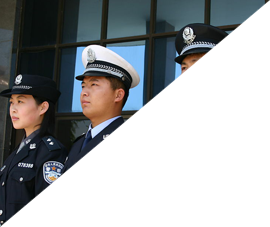 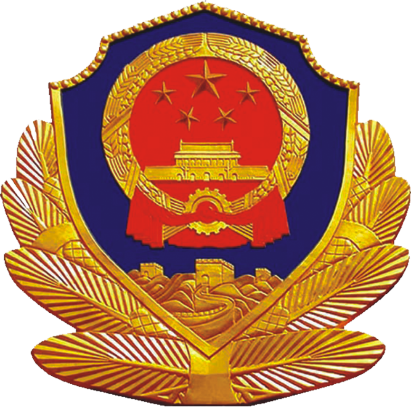 汇报人：PPT营
单   位：中国公安局
请输入您单位名称
单击此处添加文字
单击此处添加文字
单击此处添加文字
单击此处添加文字
4
3
2
1
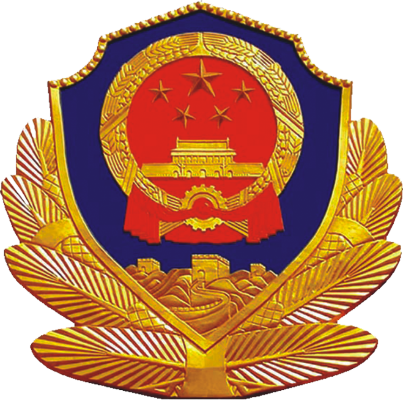 目 录
content
点击添加标题文本
01
01：标题文本
03：标题文本
02：标题文本
04：标题文本
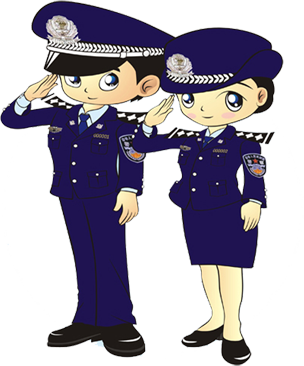 点击此处添加标题内容
您的内容打在这里，或者通过复制您的文本后，在此框中选择粘贴，并选择只保留文字。您的内容打在这里，或者通过复制您的文本后，在此框中选择粘贴，并选择只保留文字。
01
02
您的内容打在这里，或者通过复制您的文本后，在此框中选择粘贴，并选择只保留文字。您的内容打在这里，或者通过复制您的文本后，在此框中选择粘贴，并选择只保留文字。
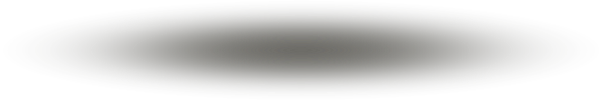 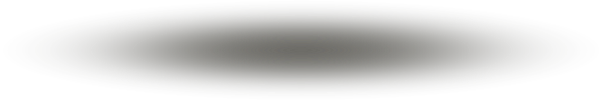 您的内容打在这里您的内容打在这里您的内容打在这里
点击此处添加标题内容
请在此处输入您的文本请在此处输入您的文本请在此处输入您的文本请在此处输入您的文本
输入标题
请在此处输入您的文本请在此处输入您的文本请在此处输入您的文本请在此处输入您的文本
输入标题
请在此处输入您的文本请在此处输入您的文本请在此处输入您的文本请在此处输入您的文本
输入标题
点击此处添加标题内容
标题内容
单击此处添加段落文本单击此处
标题内容
单击此处添加段落文本单击此处添加段落文本单击此处添加段落文本
点击此处添加标题内容
请输入标题内容
请输入标题内容
请输入您想要的文字内容请输入您想要的文字内容请输入您想要的文字内容请输入您想要输入您想要的文字内容请输入您想要的文字请输入您想要的文字请输入您想要的文字
请输入您想要的文字内容请输入您想要的文字内容请输入您想要的文字内容请输入您想要的文字请输入您想要的文
输入您想要的文字内容请输入您想要的文字请输入您想要的文字请输入您想要的文字
标题
内容
点击此处添加标题内容
标题文本
标题文本
标题文本
标题文本
点击此处添加文本内容点击此处添加文本内容点击此处
点击此处添加文本内容点击此处添加文本内容点击此处
点击此处添加文本内容点击此处添加文本内容点击此处
点击此处添加文本内容点击此处添加文本内容点击此处
点击此处添加标题内容
随着计算机技术的发展及印刷技术进步，平面设计在视觉感观领域的表现也就越来越丰富。
随着计算机技术的发展及印刷技术进步，平面设计在视觉感观领域的表现也就越来越丰富。
随着计算机技术的发展及印刷技术进步，平面设计在视觉感观领域的表现也就越来越丰富。
随着计算机技术的发展及印刷技术进步，平面设计在视觉感观领域的表现也就越来越丰富。
点击添加标题文本
02
01：标题文本
03：标题文本
02：标题文本
04：标题文本
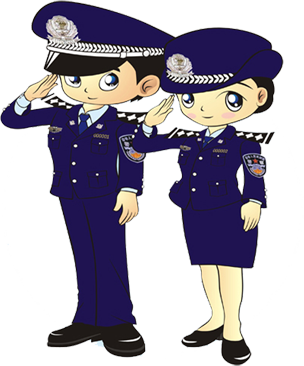 点击此处添加标题内容
在此录入上述图表的综合描述说明，在此录入上述图表的综合描述说明在此录入上述图表的
在此录入上述图表的综合描述说明，在此录入上述图表的综合描述说明在此录入上述图表的
在此录入上述图表的综合描述说明，在此录入上述图表的综合描述说明在此录入上述图表的综合描述说明，在此录入上述图表的
点击此处添加标题内容
请输入文本内容信息请输入文本内容信息
请输入文本内容信息请输入文本内容信息
请输入文本内容信息请输入文本内容信息
请输入文本内容信息请输入文本内容信息
请输入文本内容信息请输入文本内容信息
1
2
3
4
5
点击此处添加标题内容
20%
40%
50%
90%
单击添加文本
单击添加文本
单击添加文本
单击添加文本
单击此处添加文本
单击此处添加文本
单击此处添加文本
单击此处添加文本
单击此处添加文本
单击此处添加文本
单击此处添加文本
单击此处添加文本
单击此处添加文本
单击此处添加文本
单击此处添加文本
单击此处添加文本
单击此处添加文本
单击此处添加文本
单击此处添加文本
单击此处添加文本
点击此处添加标题内容
在此录入图表的描述说明在此录入图表的描
述说明。
在此录入图表的描述明，在此录入图表的描
述说明。
标题文本
在此录入图表的描述说明在此录入图表的描
述说明。
标题文本
在此录入图表的描述说明在此录入图表的描
述说明。
标题文本
标题文本
点击此处添加标题内容
02
添加标题
01
添加标题
在此录入图表的描述说明，在此录入图表的描述说明，在此录入图表的描述说明。
在此录入图表的描述说明，在此录入图表的描述说明，在此录入图表的描述说明。
点击添加标题
在此录入图表的综合描述说明，在此录入图表的综合描述说明，在此录入图表的综合描述说明，在此录入图表的综合描述说明，在此录入图表的综合描述说明。在此录入图表的综合描述说明，在此录入图表的综合描述说明，在此录入图表的综合描述说明。
03
添加标题
在此录入图表的描述说明，在此录入图表的描述说明，在此录入图表的描述说明。
点击此处添加标题内容
添加标题
添加标题
添加标题
在此录入上述图表的描述说明，在此录入上述图表的描述说明。
在此录入上述图表的描述说明，在此录入上述图表的描述说明。
在此录入上述图表的描述说明，在此录入上述图表的描述说明。
标题
内容
标题
内容
标题
内容
标题
内容
标题
内容
点击此处添加标题内容
请在此处添加文字内容请在此处添加文字内容
请在此处添加文字内容请在此处添加文字内容
请在此处添加文字内容请在此处添加文字内容
请在此处添加文字内容请在此处添加文字内容
点击添加标题文本
03
01：标题文本
03：标题文本
02：标题文本
04：标题文本
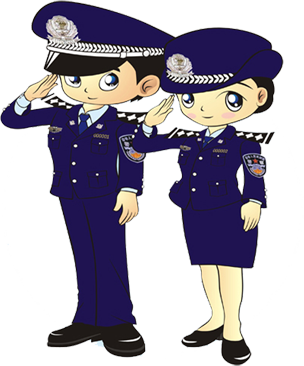 点击此处添加标题内容
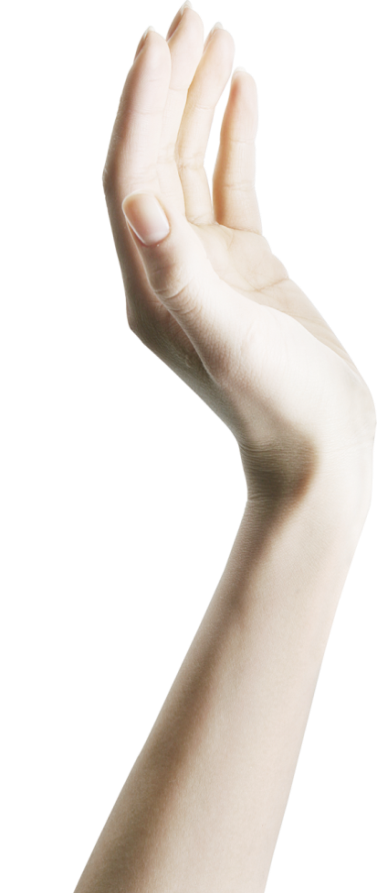 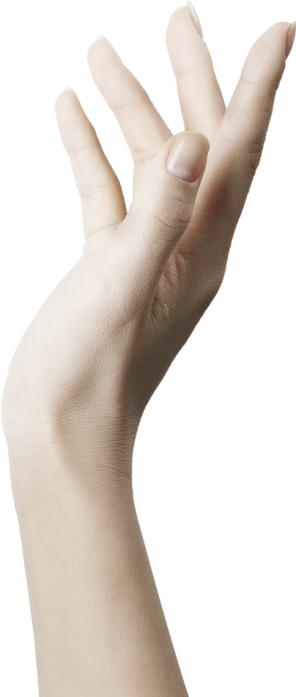 标题文字
标题文字
标题文字
标题文字
标题文字
标题文字
单击添加文本单击添加文本单击添加文本单击添加文本单击添加文本单击添加文本单击添加文本单击添加文本单击添加文本单击添加文本单击加
点击此处添加标题内容
通过对绩效结果的反馈，总结绩效达成的经验，找出绩效未能有效达成的原因。
绩效管理的最终目的是改善绩效。在面谈过程中，针对下属未能有效完成的绩效计划，主管应该和下属一起分析绩效不佳的原因。
改进措施
工作业绩
行为表现，比如工作态度、工作能力等，对工作态度和工作能力的关注可以帮助下属更好地完善自己。
结合上一绩效周期的绩效计划完成情况，并结合下属新的工作任务，和下属一起提出下一绩效周期中的新的工作目标。
行为表现
新的目标
文字标题内容
文字详细内容文字详细内容文字详细内容
点击此处添加标题内容
2
3
1
4
5
在此录入上述图片的综合分析说明，在此录入上述图片的综合分析说明，在此录入上述图片的综合分析说明。
在此录入上述图片的综合分析说明，在此录入上述图片的综合分析说明，在此录入上述图片的综合分析说明。
在此录入上述图片的综合分析说明，在此录入上述图片的综合分析说明，在此录入上述图片的综合分析说明。
在此录入上述图片的综合分析说明，在此录入上述图片的综合分析说明，在此录入上述图片的综合分析说明。
在此录入上述图片的综合分析说明，在此录入上述图片的综合分析说明，在此录入上述图片的综合分析说明。
点击此处添加标题内容
标题文本
标题文本
标题文本
标题文本
这里输入简单的文字概述这里输入简单文字概述说明
这里输入简单的文字概述这里输入简单文字概述说明
这里输入简单的文字概述这里输入简单文字概述说明
这里输入简单的文字概述这里输入简单文字概述说明
这里输入简单的文字概述这里输入简单文字概述说明这里输入简单的文字概述这里输入简单文字概述说明里输入简单的文字概述这里输入简单文字概述说明里输入简单的文字概述这里输入简单文字概述说明
点击此处添加标题内容
单击此处添加文本
单击此处添加文本
单击此处添加文本
单击此处添加文本

单击此处添加文本
单击此处添加文本
单击此处添加文本
单击此处添加文本
单击添加标题
20%
单击此处添加文本
单击此处添加文本
单击此处添加文本
单击此处添加文本

单击此处添加文本
单击此处添加文本
单击此处添加文本
单击此处添加文本
80%
单击此处添加文本
单击此处添加文本
单击添加标题
点击此处添加标题内容
标题文本
标题文本
在此录入上述图片的综合分析说明在此录入上述图片的综合分析说明
在此录入上述图片
在此录入上述图片的综合分析说明在此录入上述图片的综合分析说明
在此录入上述图片
78%
50%
标题文本
在此录入上述图片的综合分析说明在此录入上述图片的综合分析说明
在此录入上述图片在此录入
点击此处添加标题内容
输入相关文字标题
输入相关文字标题
输入相关标题
这里输入简单的文字概述这里输入简单文字概述简单的文字概述这里输入这里输入
输入相关标题
这里输入简单的文字概述这里输入简单文字概述简单的文字概述这里输入这里输入简单的文字概述这里
输入相关文字标题
输入相关标题
这里输入简单的文字概述这里输入简单文字概述简单的文字概述这里输入这里输入简单的文字
点击此处添加标题内容
工作中的不足
工作中的不足
工作中的不足
工作中的不足
在此录入上述图表的综合描述说明，在此录入上述图表的综合描述说明在此录入上述图表的综合描述说明在此录入上述图表的综合描述说明，在此录入上述图表的综合描述说明在此录入上述图表的综合描述说明在此录入上述图表的综合描述说明，在此录入上述图表的综合描述说明在此录入上述图表的综合描述说明在此录入上述图表的综合描述说明，在此录入上述图表的综合描述说明在此录入上述图表的综合描述说明在此录入上述图表的综合描述说明，在此录入上述图表的综合描述说明在此录入上述图表的综合描述说明
点击添加标题文本
04
01：标题文本
03：标题文本
02：标题文本
04：标题文本
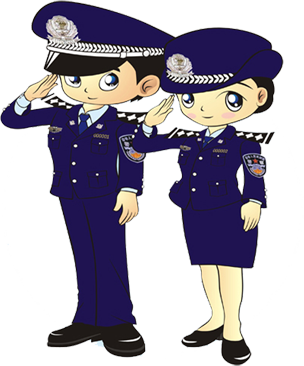 点击此处添加标题内容
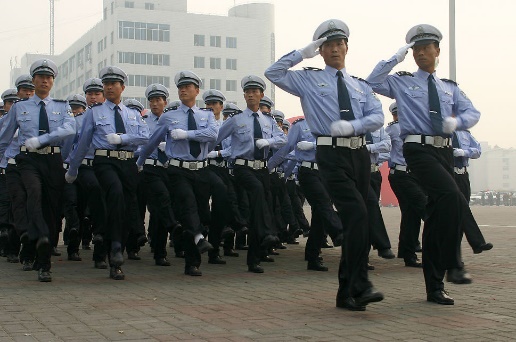 最好
数据分析
顶尖
合作者
最好
销售员
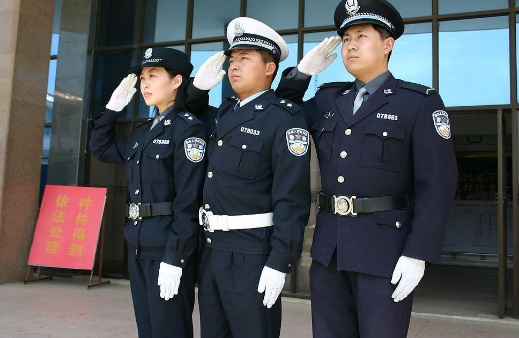 这里输入您的文字这里输入您的文字这里输入您的文字这里输入您的文字这里输入您的文字这里输入您的文字这里输入您的文字这里输入您的文字这里输入您的文字这里输入您的文字这里输入您的文字这里输入您的文字这里输入您的文字这里输入您的文字这里输入您的文字这里输入您的文字
点击此处添加标题内容
单击此处添加说明文字单击此处添加说明文字单击此处添加说明文字。单击此处添加说明文字单击此处添加说明文字单击此处添加说明文字。
75%
30%
85%
70%
45%
点击此处添加标题内容
点击录
入内容
点击录
入内容
点击此处输入文字
点击此处输入文字
点击录
入内容
点击此处输入文字
点击此处输入文字
点击此处输入文字
点击此处输入文字
点击此处添加标题内容
在此添加您的小标签
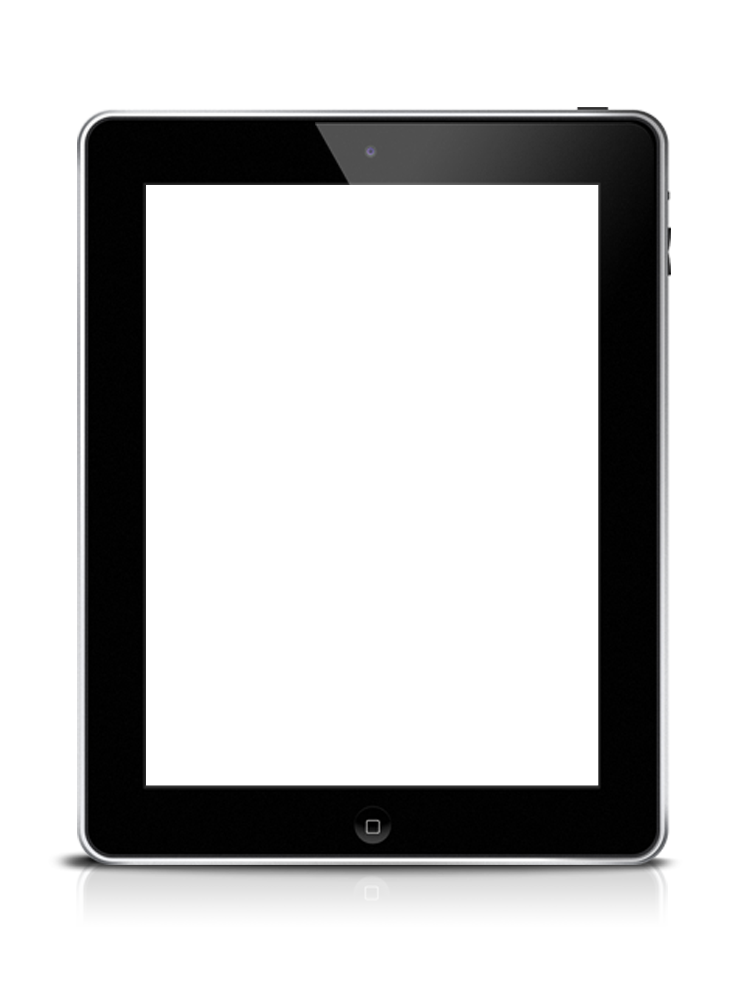 在此添加您的描述说明
在此添加您的描述
在此添加您的小标签
在此添加您的描述
在此添加您的小标签
方案一
方案二
在此录入本图表的综合描述说明，在此录入本图表的综合描述说明。
在此录入本图表的综合描述说明，在此录入本图表的综合描述说明。
点击此处添加标题内容
标题
标题
请在此处输入您的文本
请在此处输入您的文本
请在此处输入您的文本
请在此处输入您的文本
请在此处输入您的文本
请在此处输入您的文本
标题
标题
标题
请在此处输入您的文本
请在此处输入您的文本
请在此处输入您的文本
请在此处输入您的文本
请在此处输入您的文本
请在此处输入您的文本
点击此处添加标题内容
01
添加文字标题
请在此输入详细的文字介绍信息，表达图表的含义。
添加文字标题
请在此输入详细的文字介绍信息，表达图表的含义。
02
添加文字标题
请在此输入详细的文字介绍信息，表达图表的含义。
添加文字标题
03
请在此输入详细的文字介绍信息，表达图表的含义。
04
点击此处添加标题内容
此处添加标题
此处添加标题
单击添加文字单击添加文字单击添加文字单击添加文字
单击添加文字
此处添加标题
单击添加文字单击添加文字单击添加文字单击添加文字单击添加文字
单击添加文字单击添加文字单击添加文字单击添加文字
请输入文本内容请输入文本内容请输入文本内容输入文本内容输入文本内容
点击此处添加标题内容
添加标题
添加标题
单击添加文本单击添加文本单击添加文本单击添加文本单击添加文本
单击添加文本单击添加文本单击添加文本单击添加文本单击添加文本
1
2
3
4
添加标题
添加标题
添加标题
添加标题
添加标题
添加标题
单击添加文本单击添加文本单击添加文本单击添加文本单击添加文本
单击添加文本单击添加文本单击添加文本单击添加文本单击添加文本
演示完毕 谢谢观赏
立警为公 • 执法为民
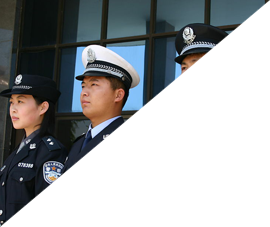 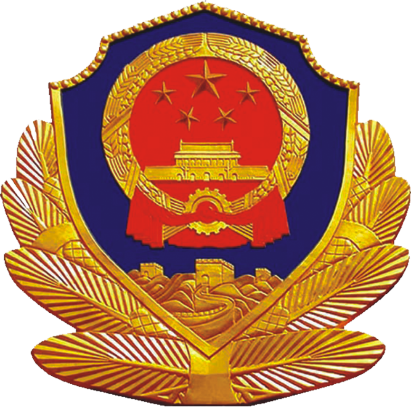 汇报人：PPT营
单   位：中国公安局
请输入您单位名称
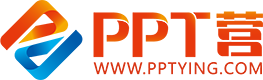 10000+套精品PPT模板全部免费下载
PPT营
www.pptying.com
[Speaker Notes: 模板来自于 https://www.pptying.com    【PPT营】]